RITS: Driver attitudes and behaviours tracker

Wave 22 – February 2022
Transport Scotland
March 2022
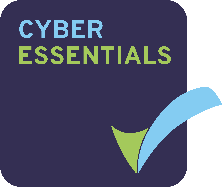 Contents
Project background
Research findings:
Speeding
Drink and drug driving
Mobile phones
Seatbelts
Vulnerable road users
Distraction / health / age / fatigue
Advertising and marketing awareness
Method and sample
Summary and conclusions
2
Project background
Individual campaigns are evaluated separately; however, a continuous monitor of attitudes and behaviours allows Transport Scotland,  the Scottish Government and partners to assess longer terms trends in a robust and consistent way.
The RITS Drivers Attitudes and Behaviours Tracking Study has been running since 2010.  The target audience for the research is a representative sample of drivers across Scotland.
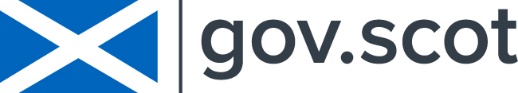 The study was set up to provide a consistent monitor of driver attitudes and behaviours across Scotland to evaluate the impact of various road safety campaigns run by the Scottish Government and Road Safety Scotland.
Each year two waves of research are conducted – 21 waves were completed between 2010 and 2021. This report details the findings from the most recent wave of research – Wave 22 – conducted in February 2022.
3
Method & sample
Research method:
Online survey (panel)
Quantitative survey
Analysis and reporting
Only statistically significant differences are reported (at 95% level)  – indicated with red and green circles.                     Only significant differences between W21 and W22 are highlighted.
Online survey administered in partnership with panel providers Cint, Dynata and Panelbase (main sample) and YouthSight (young driver boost).  Prior to 2020 data collected by F2F in-home interviews*.
Where figures do not add to 100% this is due to multi-coded responses or rounding.
Drivers living in Scotland were targeted; however, no quotas were set on demographic profile. Weighting was used to adjust profile for consistency with previous waves of the tracker.
This main section of report is based on the main samples from each wave. The data from the young drivers boost is included in the appendices.
Sample size: Main sample – 514; young drivers boost - 165
Data has been weighted to match the previous waves of the tracker. Interlocking weighting was used for age and gender. Data was also weighted by socio-economic group.
Margins of error** (calculated at the 95% confidence level): 
Main sample - between ±0.86% and ±4.32%
Young drivers boost sample - ±1.52% and ±7.63%
Bases vary by question depending on routing. All bases shown are unweighted bases.
Fieldwork conducted 21st February – 1st March 2022.
* Potential considerations for data due to method change in August 2020 are outlined in Appendix IV.
** Respondents to online panel surveys are self-selecting rather than being randomly selected using probability sampling. This means that we cannot provide statistically precise margins of error or significance testing as the sampling type is non-probability. Statistical testing and margins of error should therefore be treated as indicative, based on an equivalent probability sample.
4
Speeding
5
Speeding behaviours remained steady in Feb ‘22, in line with overarching trends towards fewer occurrences of speeding. As in Aug ‘21, driving 5 mph over the speed limit in 30 & 20 mph limit areas were the most common speeding behaviours.
6
Q6. Which of the following have you done at all in the last 12 months, even if only on one occasion or for a short distance?
Base (all main W22): 514
There is a growing discrepancy between the proportions of people that keep to each speed limit, with 10% fewer people keeping to the 20 mph speed limit than keep to the 50 mph speed limit in Feb ‘22.
% claiming to always …
Keep to 20 mph limits
Keep to 30 mph limits
Keep to 40 mph limits
Keep to 50 mph limits
7
Q8. How frequently do you … ?
Base (all main W22): 514
As in Aug ’21, drivers are most likely to think the penalty for driving at 35 mph in a 30 mph area is either a fine or points on your driving licence. Awareness of these continues to be lower than in the earlier waves of this survey.
8
Q7. What do you think are the penalties if a person is caught by the police for … ?
Base (all main W22): 514
Similar to the penalties for driving 35 in a 30 mph area, people are generally less likely than in previous waves to think this would involve points on your driving licence or a fine. They are, however, more likely to think it would involve a conviction on your driving licence.
9
Q7. What do you think are the penalties if a person is caught by the police for … ?
Base (all main W22): 514
Agreement with statements about driving on country roads continues to be consistent in Feb ’22, with much higher agreement that drivers should continually adjust there speed on country roads than there is agreement that there should be a maximum speed limit on these roads.
*Wording change in W19 from ‘more fatal accidents …’ to ‘more fatal collisions …’
Q3. We are interested in your views about driving. You will now see some statements other people have made about this. How much do you agree or disagree with each?
10
Base (all main W22): 514
Drivers consistently agree that it may be necessary to drive below the speed limit in built up areas. As has been the case since Aug ‘20, roughly three in five strongly agreed with this in Feb ‘22.
In built up areas, where there are pedestrians and people on pedal bikes, it may be necessary to drive below the speed limit
11
Q3. We are interested in your views about driving. You will now see some statements other people have made about this. How much do you agree or disagree with each? Percentages <3% are not shown for intelligibility.
Base (all main W22): 514
Since this question was introduced in Feb ’21, roughly three quarters of drivers agree that van delivery drivers drive too fast in built-up areas.
Van delivery drivers drive too fast in built-up areas
New statement for W20 (Feb 2021)
12
Q3. We are interested in your views about driving. You will now see some statements other people have made about this. How much do you agree or disagree with each?
Base (all main W22): 514
The trend towards fewer drivers thinking that not adjusting speed on country roads and driving +10 mph in cities/towns are very serious behaviours is sustained in Feb ‘22. Speeding behaviours are generally considered the less serious by drivers.
% rating ‘very serious’ across all behaviours 
– Feb 2022
Q5. How serious do you think each of these are in terms of the risks to the safety of drivers, their passengers and/or other road users?
13
Base (all main W22): 514
The majority agree that it’s important to adhere to 20 mph limits and recognise the benefits of these limits for communities and for road safety. Agreement with statements are now closer to their Feb ‘21 levels.
Agreement with statements about 20 mph speed limits (%)
It is important to always adhere to 20 mph speed limits
20 mph speed limits help to reduce collisions*
Introducing a 20 mph speed limit makes communities better places for people to walk, wheel and cycle**
*Wording change in W19 from ‘reduce accidents’ to ‘reduce collisions’
** The word ‘wheel’ added in W19
14
Base (all main W22): 514
Q9. Here are some statements made by other people about 20mph speed limits. How much do you agree or disagree with each?
As in previous waves, around half of drivers agree that 20 mph speed limits are frustrating and it is not clear why they are in place, with higher proportions agreeing than disagreeing.
Agreement with statements about 20 mph speed limits (%)
20 mph speed limits are frustrating for drivers
It’s not always clear why 20 mph speed limits are in place where they are
15
Base (all main W22): 514
Q9. Here are some statements made by other people about 20mph speed limits. How much do you agree or disagree with each?
Agreement with the use of cameras in general, and the fact that they should be seen as a good thing, remains unchanged in Feb ‘22. Around 7 in 10 drivers are positive about road safety cameras in principle.
Agreement with statements about road safety cameras (%)
The use of road safety cameras on Scotland’s roads
People should see the use of road safety cameras as a good thing
Q10. How much do you agree or disagree with the use of road safety cameras on Scotland’s roads?
Q11. Here are some statements people have made about road safety cameras in general, including both speed cameras and red traffic light cameras.  For each one please indicate the extent to which you agree or disagree with the statement
16
Base (all main W22): 514
7 in 10 of drivers also agreed that road cameras help discourage dangerous driving, with fewer (6 in 10) agreeing that they help prevent collisions. These findings were consistent with Aug ’21.
Agreement with statements about road safety cameras (%)
Road safety cameras help discourage dangerous driving in the areas where they are used
Road safety cameras help prevent collisions* in the areas where they are used
*Wording change in W19 from ‘prevent accidents’ to ‘prevent collisions’
17
Q11. Here are some statements people have made about road safety cameras in general, including both speed cameras and red traffic light cameras.  For each one please indicate the extent to which you agree or disagree with the statement
Base (all main W22): 514
Relatively few drivers agree there are too many road cameras (and more disagree than agree), but a large proportion agree they are an easy way of making money out of motorists. A larger proportion strongly agreed with this statement in Feb ‘22.
Agreement with statements about road safety cameras (%)
Road safety cameras are an easy way of making money out of motorists
There are too many road safety cameras
18
Q11. Here are some statements people have made about road safety cameras in general, including both speed cameras and red traffic light cameras.  For each one please indicate the extent to which you agree or disagree with the statement
Base (all main W22): 514
Drink and drug driving
19
Only a very small minority admitted to drink or drug driving. The trend remains consistent over time.
*Wording change W19 (previously ‘driven after taking illegal drugs’)
20
Q6. Which of the following have you done at all in the last 12 months, even if only on one occasion or for a short distance?
Base (all main W22): 514
After a drop in Aug ‘21, significantly higher proportions of drivers agreed that Scotland is tough on tackling drink and drug driving in Feb ’22. Agreement about other aspects of drink and drug driving remain consistent with previous waves.
Q3. We are interested in your views about driving. You will now see some statements other people have made about this. How much do you agree or disagree with each?
21
Base (all main W22): 514
A larger proportion of drivers thought the penalty for drug driving included being disqualified from driving and/or a fine in Feb ’22, but similar to previous waves. Disqualification from driving remains the most common penalty drivers were aware of.
22
Q7. What do you think are the penalties if a person is caught by the police for …?
Base (all main W22): 514
The same proportion (around 9 in 10) felt drink/drug driving was a very serious offence in Feb ’22 – this was consistent with findings in Aug ‘21. These behaviours are rated to be the most serious by drivers in Feb ‘22.
% rating ‘very serious’ across all behaviours 
– Feb ‘22
23
Q5. How serious do you think each of these are in terms of the risks to the safety of drivers, their passengers and/or other road users?
Base (all main W22): 514
Mobile phones
24
Mobile phone use continues to be at its lowest-ever level; consistent with findings in Aug ’21. Around one in six used a mobile when driving for any reason in the last 12 months.
*Wording change in Aug ‘21 – ‘for any reason’ added to both statements
25
Q6. Which of the following have you done at all in the last 12 months, even if only on one occasion or for a short distance?
Base (all main W22): 514
Drivers were equally likely to think that the penalty for using a hand-held mobile was points on your driving licence and/or a fine. The proportion who felt it would result in a fine increased in Feb ‘22, and the proportion thinking it would result in disqualification decreased.
*Wording change in Aug ‘21 – ‘for any reason’ added
26
Q7. What do you think are the penalties if a person is caught by the police for… ?
Base (all main W22): 514
A consistently high proportion of people (four in five) strongly disagreed that it is okay to use a hand-held mobile phone for any reason when driving in Feb ‘22.
It’s OK to use a hand-held mobile phone for any reason when you are driving
*Wording change in Aug ‘21 – ‘for any reason’ added to statement
Q3. We are interested in your views about driving. You will now see some statements other people have made about this. How much do you agree or disagree with each? <2% not shown.
27
Base (all main W22): 514
Three in four agree that the use of hand-held mobile phones when driving is very serious and it remains the third-most serious behaviour according to drivers in Feb ‘22.
% rating ‘very serious’ across all behaviours 
– Feb ‘22
*Wording change in Aug ‘21 – ‘for any reason’ added
28
Q5. How serious do you think each of these are in terms of the risks to the safety of drivers, their passengers and/or other road users?
Base (all main W22): 514
A similar proportion of people agreed with the statements about driving offences and mobile phones in Feb ‘22 as in Aug ‘21, with a continuing downward trend in agreement that there is more chance of getting stopped by the police now, compared to a few years ago.
*Wording change in Aug ‘21 – ‘for any reason’ added to both statements
29
Q3. We are interested in your views about driving. You will now see some statements other people have made about this. How much do you agree or disagree with each?
Base (all main W22): 514
Seatbelts
30
A larger proportion of drivers are claiming they are not using a seatbelt in the back of the car in Feb ‘22. This year, around one in 10 are claiming to not be wearing a seatbelt in the front or back seats.
31
Q6: Which of the following have you done at all in the last 12 months, even if only on one occasion or for a short distance?
Base (all main W22): 514
[Speaker Notes: Not used a seatbelt in front or back = any seatbelt? I can’t find that code in Q6]
This change in behaviour is not reflected in the proportion of people who are aware of different penalties for driving without a seatbelt. Fines and points on driving licence remain the most common types of penalty people are aware of in Feb ‘22.
32
Q7: What do you think are the penalties if a person is caught by the police for …?
Base (all main W22): 514
Fines are also the most common type of penalty drivers are aware of if passengers are not wearing a seatbelt, while fewer think that fines and verbal warning are given to passengers.
33
Q7: What do you think are the penalties if a person is caught by the police for …?
Base (all main W22): 514
Agreement with statements about not wearing a seatbelt was generally low, although around one in five drivers continue to agree that it’s not important to wear a seatbelt in the back of a car. Findings in Feb ‘22 are consistent with previous waves.
Negative statements: decrease = improvement
34
Q3: How much do you agree or disagree that …?
Base (all main W22): 514
Just over two-thirds of drivers consider not wearing a seatbelt in a car to be very serious. It was considered the fourth-most serious driving behaviour in Feb ‘22.
% rating ‘very serious’ across all behaviours 
– Feb ‘22
35
Q5. How serious do you think each of these are in terms of the risks to the safety of drivers, their passengers and/or other road users?
Base (all main W22): 514
Vulnerable road users
36
Consistent with findings in Aug ‘21, the majority of drivers reported that they ‘always’ check for pedestrians and people on bikes at junctions and corners. Findings are fairly consistent over past four waves.
* Electric bikes added to statements in Nov 2019.
**Statement changed from ‘car’s width’ to 1.5 metres in Nov 2019.
37
Q8: How frequently do you….?
Base (all main W22): 514
Around two-thirds of drivers consider not looking out for motorcyclists/people on pedal or electric bikes at junctions to be ‘very serious’ – broadly consistent with recent waves.
% rating ‘very serious’ across all behaviours 
– Feb ‘22
* Electric bikes added to statements in Nov 2019.
38
Base (all main W22): 514
Q5. How serious do you think each of these are in terms of the risks to the safety of drivers, their passengers and/or other road users?
Drivers are equally likely to agree that drivers should give people on pedal/electric bikes 1.5 metres and that people on pedal/electric bikes fail to obey the rules of the road. This is broadly consistent with findings in previous waves.
* Electric bikes added and distance changed from ‘car’s width’ to 1.5 metres in Nov 2019.
39
Q4: How much do you agree or disagree that……
Base (all main W22): 514
Although most agree that both drivers and people cycling should be more considerate, respondents were more likely to agree that people on pedal/electric bikes should show more consideration to drivers than vice-versa. The gap in agreement between both statements is at its highest in Feb ‘22.
* Electric bikes added to statements in Nov 2019.
40
Q5: How much do you agree or disagree that……
Base (all main W22): 514
Roughly two in three drivers agree that people on bikes have the same rights as drivers on the roads, consistent with recent waves of the tracking study.
* Electric bikes added to statements in Nov 2019.
41
Q4: How much do you agree or disagree that……
Base (all main W22): 514
Distractions / health / age / fatigue
42
Roughly one in seven reported that they have driven when feeling sleepy or tired in the last year. This figure is consistent with findings in Aug ‘21.
43
Q6: Which of the following have you done at all in the last 12 months, even if only on one occasion or for a short distance?
Base (all main W22): 514
There has been a steady increase in the proportion of drivers that always, or nearly always, allow time for breaks when planning long journeys, reaching almost two-thirds by Feb ‘22.
Allow time for breaks when planning long journeys
New statement added in W19
44
Q8: How frequently do you….?
Base (all main W22): 514
Although most say they plan for breaks when taking long journeys, over a quarter drive when they are tired and/or drive on less than five hours sleep – these figures have not changed since Aug ‘21.
New statements added in W19
45
Q8: How frequently do you….?
Base (all main W22): 514
The vast majority agree that it is possible to avoid driving tired by planning ahead and that driving tired is a major cause of road collisions. The proportion agreeing that driving tired is a major cause of road collisions has gradually increased over time.
Driving tired is a major cause of road collisions
It’s possible to avoid driving tired if you plan ahead
New statements in August 2020 (W19)
46
Q3: How much do you agree or disagree that……
Base (all main W22): 514
Approximately three fifths considered being distracted or driving when sleepy as ‘very serious’. These figures were consistent with recent waves of the tracker.
% rating ‘very serious’ across all behaviours 
– Feb ‘22
47
Q5. How serious do you think each of these are in terms of the risks to the safety of drivers, their passengers and/or other road users?
Base (all main W22): 514
A verbal warming and/or a fine were the most common penalties people were aware of for eating/drinking when driving. The proportion thinking drivers caught eating/drinking would incur a fine increased in Feb ‘22 to one third.
48
Q7: What do you think are the penalties if a person is caught by the police for …?
Base (all main W22): 514
A quarter at least occasionally drive when feeling unwell, and one in six feel their driving has been negatively affected by medication. These findings are consistent with previous waves of the research.
49
Q8: How frequently do you….?
Base (all main W22): 514
As in Aug ’21, over half of drivers drive a car with in-vehicle safety and driver assistance systems. Drivers with these systems are most likely to agree that the systems make them a safer driver, with only a minority agreeing they are a distraction.
Q12. Does the car that you drive have in-vehicle safety and driver assistance systems?
Q13. To what extent do you agree or disagree with the following statements on drive-assist technology?
50
Q12 Base (all main): Feb ’22 514
Q13 Base (all with driver assistance systems): Feb ’22 284
Advertising and marketing awareness
51
Almost three in ten drivers had seen/heard advertising on a topic relating to driving or road safety, up from one in five in Aug ’21. Changes to the Highway Code, cycling and drink driving were the most common topics of advertising driver had seen/heard.
52
Q15 Base (all main): Nov ’19 519, Aug ’20 504, Feb ‘21 507, Aug ‘21 536, Feb ’22 514
Q16 Base (all aware): Feb ’22 136
Q15/Q16: Have you seen or heard any advertising or marketing on topics relating to driving or road safety recently? 
What was the topic of the advertising / marketing?
As a proportion of the total sample, spontaneous awareness of campaigns hovered between 5% and 10%. These findings are consistent with Aug ‘21.
53
Q16: What was the topic of the advertising / marketing?
Q16 Base (all main W22): 514
Again, consistent with findings in Aug ’21, only a minority of drivers were aware of advertising relating to motorbikes, seatbelts, young drivers and being distracted when driving.
54
Q16: What was the topic of the advertising / marketing?
Q16 Base (all main W22): 514
Summary and conclusions
55
Summary and conclusions
Speeding
Incidence of speeding behaviours in Feb ’22 was consistent with previous waves – driving 5 mph above the speed limit in 30 & 20 mph limit areas were the most common speeding behaviours; roughly one in three drivers admitted to these behaviours.
Generally, drivers are less likely to be keeping to lower speed limits (20 mph) than higher speed limits (50 mph) at all times. This discrepancy between the two is growing.
Drivers were most likely to think speeding (in both 30 mph and on a motorway) resulted in either a fine and/or points on driving licence.
Views on driving on country roads remained stable, with drivers more likely to agree they should continually adjust their speed on country roads than agreed that there should be a maximum speed limit of 50 mph on all country roads.
Driving at +10 mph in cities or towns was considered to be the most serious speeding behaviours, followed by not adjusting speed to country roads. Fewer felt driving at +10 mph on motorways was very serious.

Drink and drug driving
As in previous waves, only a small proportion of drivers engage in drink/drug driving behaviours. Almost nine in 10 think that doing so poses a very serious risk to the safety of other drivers.
The vast majority also agree that drivers should not take any illegal drugs in the hours before driving, and that even one alcoholic drink could put you over the limit.
In Feb ‘22, a greater proportion of drivers agree that Scotland is tough on tackling drink and drug driving than in Aug ‘21, and this is reflected in awareness of penalties, with more thinking that the penalty for drug driving includes disqualification from driving.
56
Summary and conclusions
Mobile phones
Mobile phone use continues to be at its lowest-ever level, with around one in six using a mobile for any reason while driving (most frequently involving the use of a hands-free device).
In Feb ‘22, there were changes in awareness of the different penalties for using a hand-held mobile device when driving – drivers were more likely to think it would result in a fine, but were less likely to think it would result in disqualification from driving, suggesting that for some, the perception is that the penalties for mobile phone use is becoming less severe.
Around three-quarters consider using a mobile phone to be a very serious risk to the safety of other drivers and it remains the third-most serious driving behaviour according to drivers (behind drink and drug driving).

Seatbelts
More drivers had not used a seatbelt in the front/back of the car in Feb ‘22, compared to Aug ‘21, principally driven by the larger proportion not doing so in the back of the car. This is despite the low proportion of people that agree that it’s not important to wear a seatbelt (either in the back of a car, or if nipping around the corner).
A fine was considered the most likely penalty for both driving and travelling as a passenger without a seatbelt.

Vulnerable road users
Most drivers claim to always check for pedestrians and cyclists at junctions and before turning a corner, but slightly fewer always give a gap of at least 1.5m when passing people on a bike.
Whilst drivers agree that people on bikes have the same rights as car drivers on the roads, they are more likely to agree that people on bikes should show more consideration for drivers than vice-versa.
57
Appendix I – demographic profile and weighting
58
Appendix I
Sample profile – demographics and location
59
Appendix I
Survey sample sizes
Base sizes for each wave featured throughout report are detailed here unless otherwise specified.
57
Appendix I
Demographic profile of drivers in sample
NB: Weighting applied to overall sample to match general population of Scotland. Then, results were filtered among drivers, hence slight difference in weighted profile at each wave
57
Appendix I
Demographic profile of drivers in sample
NB: For 2016 – 2018 – Weighting applied to overall sample to match general population of Scotland. Then, results were filtered among drivers, hence slight difference in weighted profile at each wave. 2019 and 2020 samples only included drivers, weighting applied to total sample.
Appendix I
Demographic profile of drivers in sample
NB: For 2016 – 2018 – Weighting applied to overall sample to match general population of Scotland. Then, results were filtered among drivers, hence slight difference in weighted profile at each wave. 2019 and 2020 samples only included drivers, weighting applied to total sample.
Appendix II – Additional data
64
Just over one third of drivers had not carried out a risky behaviour in the last 12 months – this finding was consistent with Aug ‘21.
Q6: Which of the following have you done at all in the last 12 months, even if only on one occasion or for a short distance?
Base (all main W22): 514
Two in five drivers had had a penalty at least once since they started driving, the most common being points on licence or fines for speeding. Around one in 10 had received the more serious penalty of a conviction for a driving offence.
Q14: Which of these have you ever had?
Base (all main W22): 514
Appendix IV – Technical appendix
67
Technical appendix
Quantitative: method and data processing
The data was collected by an online survey using sample from the Cint, Dynata and Panelbase panels for the main sample, and YouthSight for the young driver boost sample. 
The target group for this research study was a representative sample of drivers in Scotland. 
The target sample size for the main sample was 500 per wave and the final achieved sample size was 514 interviews. The target for the young driver boost sample was 150 per wave and the final achieved sample was 165 interviews. 
Fieldwork was undertaken between the 21st February – 1st March 2022. The sample for this survey was non-probability, meaning not all people had an equal chance of being selected.
Respondents to online surveys are self-selecting. This means that we cannot provide statistically precise margins of error or significance testing as the sampling type is non-probability. The margins of error outlined below should therefore be treated as indicative, based on an equivalent probability sample. The overall sample size of 514 provides a dataset with an approximate margin of error of between ±0.86% and ±4.32%, calculated at the 95% confidence level (market research industry standard).  The young driver sample size of 165 provides a dataset with an approximate margin of error of between ±1.52% and ±7.63%.
The criteria used in sample selection were that panellists were drivers living in Scotland. 
Respondents to self-completion studies are self-selecting and complete the survey without the assistance of a trained interviewer. This means that Progressive cannot strictly control sampling, and, in some cases, this can lead to findings skewed towards the views of those motivated to respond to the survey.

Our data processing department undertakes a number of quality checks on the data to ensure its validity and integrity. For online surveys these checks include:
Responses are checked for duplicates where unidentified responses have been permitted. 
All responses are checked for completeness and sense.
A computer edit of the data carried out prior to analysis involves both range and inter-field checks. Any further inconsistencies identified at this stage are investigated by reference back to the raw data on the questionnaire.
Where ‘other’ type questions are used, the responses to these are checked against the parent question for possible up-coding.
Responses to open-ended questions will normally be spell and sense checked. Where required these responses may be grouped using a code-frame which can be used in analysis.
A SNAP programme set up with the aim of providing the client with useable and comprehensive data. Cross-breaks are discussed with the client in order to ensure that all information needs are met.
All research projects undertaken by Progressive comply fully with the requirements of ISO 20252.
68
Appendix V– Data considerations due to change in method
69
Data considerations for waves 19 - 22
The method of data collection was changed in wave 19 (August 2020) due to restrictions imposed by the coronavirus outbreak. This meant that face-to-face in-home interviewing was not possible, and the survey was instead administered online in partnership with panel providers. This same approach was repeated in waves 20 (February 2021), 21 (August 2021) and 22 (February 2022).
Considerations when interpreting data:
Whilst previous waves have been conducted using in-home interviewing, the largest part of the survey has always been self-administered by respondents – interviewers gave respondents the computer tablet for them to complete key questions themselves rather than asking the questions verbally. This approach was taken in order to minimise social biasing in responses. However, the presence of an interviewer during survey completion in previous waves, versus the online method where respondents completed it completely alone in waves 19-22, is likely to have affected some findings. For example, online data shows higher proportions answering ‘neither agree nor disagree’ to certain statements. This may be a result of some respondents being unsure or wishing to select ‘don’t know’, which was not an available code for some questions.  In a interviewer led context they would have been able to tell respondents their perceptions are valid and there are no ‘right’ or ‘wrong’ answers. With no ‘don’t know’ option, online respondents who were unsure may have been more likely to select ‘neither/nor’.
The switch to online also means that we were not able to control sampling in the same way as we did for wave 18 of the tracker. When conducting the survey in-home it was possible to spread interviewing across Scotland, ensuring coverage of urban and rural areas, as well as spreading across SIMD classifications. This sampling approach could not be replicated online. We have weighted the wave 19-22 online samples by three main regions (North, West/Central and East/Central/South); however, differences in sampling may also affect findings.
It must also be borne in mind the unique circumstances in which the wave 19-22 surveys were conducted – during the coronavirus pandemic, when people’s normal travel patterns and behaviours have been severely disrupted. This is another factor that is unique to these waves of research and may have impacted findings. The pandemic has also affected the number of road safety campaigns that were running in the months prior to the research – particularly in W19. This could also have contributed to some decreases in figures relating to awareness and perceptions.
70
Thank you
Contact
Diane McGregor
diane.mcgregor@progressivepartnership.co.uk
Jonnie Felton
Jonnie.felton@progressivepartnership.co.uk
71